May 2015
1st Vice Chair Report May 2015 Vancouver
Date: 2015-05-11
Authors:
Slide 1
Jon Rosdahl, CSR
May 2015
Abstract
Agenda Items for 1st Vice Chair - Monday
    M3.3	II	Other WG meeting plans
    M3.4	II	Meeting room locations
    M3.5	II	Next meeting reminder
    M3.6	II	Meeting registration
    M3.7	II	Recording attendance
    M3.8	II	File server
    M3.9	II	Breakfast, breaks, Social logistics
Slide 2
Jon Rosdahl, CSR
May 2015
M3.3	II	Other WG meeting plans
802.11 	802.15 	802.18 	802.19 	802.21 	802.24 

Treasurer Report: 
			11-15-0522-00-0000-treasurer-report-may-2015.pptx

Patent policy (in IEEE-SA bylaws), patent policy (slide set), and antitrust guidelines
Slide 3
Jon Rosdahl, CSR
May 2015
M3.4 II Meeting room locations
MOBILE DEVICE SCHEDULE
http://802world.org/attendee





 MEETING MAP (FLOOR PLAN) 
Accessed online at http://802world.org/wireless/files/2015/04/Hyatt-Regency-Vancouver-Floorplan.pdf
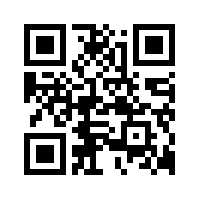 Slide 4
Jon Rosdahl, CSR
May 2015
Online Calendar
This session’s meetings are also shown on the 802.11 calendar on the 802.11 home page (http://www.ieee802.org/11).
This is a Google calendar “802_11_calendar@ieee.org”
There are multiple ways of accessing this information, for example from a cell-phone, or as a remote calendar.

Note: the schedule on this calendar will be updated,  but any room changes will probably not be.  Online Meeting Schedule is most accurate.  Room changes will be posted on rooms.
Slide 5
Jon Rosdahl, CSR
May 2015
M3.5 II Next meeting reminder
802 Plenary: July 12-17, 2015
	Location: Waikoloa, Hawaii, United States
	Meeting Hotel: Hilton Waikoloa
Registration open : http://802world.org/plenary/

Registration Fees & Deadlines:
Early: Before 6:00 PM Pacific Time, Friday, May 22, 2015
(UTC Time: 1:00 AM Saturday, May 23, 2015)
• $US 500.00 for attendees staying at the Hilton Waikoloa Village
• $US 800.00 for all others (including local attendees not staying at the group hotel)
Slide 6
Jon Rosdahl, CSR
May 2015
M3.6	II	Meeting registration
Updated 2015-05-10
Slide 7
Jon Rosdahl, CSR
May 2015
M3.7 II Recording attendance
It is a requirement that attendees record their participation at an 802.11 session and declare their affiliation.  This record is usually made using the IMAT attendance system.
If you wish to participate without recording attendance,  send an email per session to the WG 2nd vice chair declaring your participation and affiliation.   You cannot gain or maintain 802.11 voting membership using this method.
You must record 75% attendance of eligible 802.11 slots in a session for that session to count towards gaining or maintaining 802.11 voting membership
You need a single IEEE-SA web account
The IEEE SA web account requires a working email address
do not remove your email address from the account
Use the email address associated with that web account when registering attendance
If you change email addresses, update the web account,  don’t create a new web account,  or your membership status may not be calculated properly
Record attendance using this URL:  IMAT.IEEE.ORG/
Slide 8
Jon Rosdahl, CSR
May 2015
M3.8 II Local File server
ftp://griffin.meeting.verilan.com Please DO NOT synchronize your documents directly with Mentor!
Slide 9
Jon Rosdahl, CSR
May 2015
Synchronizing while at the meeting
Particularly important when external bandwidth is limited and unreliable
Use anonymous ftp
Host: ftp://griffin.meeting.verilan.com 
User: anonymous
Password:  <your-email-address-here>
Destination directory: /802.11/14

Freeware tools are available,  for example search for “syncback free”  **
** Other tools are available.  The IEEE does not endorse the use of any particular tool.
Slide 10
Jon Rosdahl, CSR
May 2015
M3.9	II	Breakfast, breaks, Social logistics
FOOD & BEVERAGE SERVICE
Regency Foyer  (3rd Level)
Continental Breakfast Service
7:15 AM – 8:30 AM
Morning Coffee/Tea Service
9:30 AM – 10:30 AM
Afternoon Coffee/Tea Service
3:00 PM – 4:00 PM
LUNCH SERVICE
34th Floor
Monday - Thursday                       
12:00 PM to 1:30 PM
Slide 11
Jon Rosdahl, CSR
May 2015
M3.9	 II	Social logistics
SOCIAL EVENT 
All registered attendees are invited to attend a casual networking reception at the Butcher & Bullock Public House at 6:30 PM on Wednesday May 13th. 
The Butcher & Bullock
911 West Pender Street

SOCIAL EVENT DRINK TICKETS
A drink coupon is attached to the bottom left hand corner of each name badge handout.
1 COMPLIMENTARY BEVERAGE
(Beer, Wine, Hi Balls, Water, Juice, Soda)
Slide 12
Jon Rosdahl, CSR
May 2015
Tourism Information
TOURISM INFORMATION
Vancouver Fast Facts: http://www.tourismvancouver.com/vancouver/fast-facts/ 
Vancouver Discount Card: http://www.tourismvancouver.com/includes/content/images/media/docs/show_your_badge3.pdf   
Public Transportation: http://www.tourismvancouver.com/go/getting-around/transit-system/ 
Use the Google Map App on your mobile device for up to date transit directions and times.
DOWNTOWN MAP
http://802world.org/wireless/files/2015/04/vancouver_map1.pdf
Slide 13
Jon Rosdahl, CSR
May 2015
Tourism Information (cont)
Apps & Guides for your Mobile 
Whether you’re looking for a great place to eat, or a fun activity to try, this free app from Tourism Vancouver is a must for those who want to make the most of their time here.
Visit Vancouver App Store: http://itunes.apple.com/us/app/visit-vancouver/id530049673?ls=1&mt=8 

LOCAL INSIGHTS
Tourism Vancouver and our local contacts to give you the inside scoop on the Vancouver. 
http://www.tourismvancouver.com/do/locals-insight/
Slide 14
Jon Rosdahl, CSR
May 2015
EMERGENCY PHONE #
In the case of emergency
	Police: 911
	Fire department/ ambulance: 911  
From Any Hotel Phone: 55
Health services
http://www.tourismvancouver.com/vancouver/fast-facts/health-services/
Slide 15
Jon Rosdahl, CSR
May 2015
802.11 Mid-Week Plenary
Agenda Items:
2.6 –  Announcements
5.1 – Room Change Reports
Slide 16
Jon Rosdahl, CSR
May 2015
2.5 II Announcements
Slide 17
Jon Rosdahl, CSR
May 2015
W5.1 Room Change Requests
Slide 18
Jon Rosdahl, CSR
May 2015
802.11 WG Closing Plenary
Agenda Items:
3.1.2 – Straw Poll
3.13 -- Future venues status and discussion
Slide 19
Jon Rosdahl, CSR
May 2015
F3.1.2 -Straw Poll of membership regarding this meeting location
Straw Poll:  
How many people would like to come back to this venue? 
Yes -- 
No –
Slide 20
Jon Rosdahl, CSR
May 2015
F3.1.3 Future Venues
2015: 
	May 20-21,  Zhuhai, China
	July 12-17,  Hilton Waikoloa Village, HI
	September 13-18, Centara Grand Hotel, Bangkok, Thailand
	November 8-13, Hyatt Regency, Dallas, TX
Slide 21
Jon Rosdahl, CSR
May 2015
F3.1.3 Future Venues - 2016
2016:
January 13-14, Xi’an, China
January 17-22, Hyatt Regency, Atlanta,  GA
March 13-18, Sands Venetian Hotel, Macau, PRC
May 15-20, Hilton Waikoloa Village, HI
July 24-29, Manchester Grand Hyatt, San Diego, CA
September 18-23,  TBD (Europe)
September, Chongqing, China
November 6-11 Grand Hyatt San Antonio, TX
Slide 22
Jon Rosdahl, CSR
May 2015
F3.1.3 Future Venues - 2017
2017:
January  15-20, Hyatt Regency, Atlanta, GA 
March 12-17,  Hyatt Regency/Fairmont, Vancouver Canada
May 14-19, Daejeon Convention Center, Daejeon Korea (TBC)
July 9-14, Estrel Hotel and Convention Center, Berlin, Germany,
September 10-15, Hilton Waikoloa Village, Kona, HI
November 5-10 – Caribe, Orlando, FL - TBC
Slide 23
Jon Rosdahl, CSR
May 2015
References
https://mentor.ieee.org/802-ec/dcn/12/ec-12-0040-09-00EC-802-plenary-future-venue-contract-status.xlsx
Slide 24
Jon Rosdahl, CSR